Dostępność do świadczeń zdrowotnych w województwie kujawsko-pomorskim
Toruń, 24.08.2023
Wartości kontraktów w latach 2020- 2023 w wybranych rodzajach świadczeń
* Bieżące wartości kontraktów – wykonanie do 30 lipca 2023 roku
% udział wartości kontraktów w planie finansowym na 2023
Liczba umów aktualnie zawartych w 2023 roku w rodzajach:
Liczba umów podstawowej opieki zdrowotnej (POZ) zawartych w 2023 roku
ŚWIADCZENIODAWCA* SZABLON RACHUNKU POZ ZA M-C CZERWIEC 2023 ROKU
* dotyczy podmiotu, który ma zadeklarowanych powyżej 10 tys. pacjentów
Budżet powierzony opieki koordynowanej w POZ
Założeniem Opieki Koordynowanej jest poprawa dostępności oraz efektywności opieki nad pacjentem z zdiagnozowaną chorobą przewlekłą.
Opieka koordynowana w perspektywie ma wzmocnić rolę POZ w ochronie zdrowia, to lekarze POZ mają koordynować całym procesem leczenia, w ramach poszerzonej diagnostyki
Opieka koordynowana ułatwić ma dostęp do specjalisty na poziomie podstawowej opieki zdrowotnej co odciąży poradnie AOS we wskazanych zakresach:
diabetologiczna ,
endokrynologiczna,
kardiologiczna
pulmonologiczna/alergologiczna
Opieka koordynowana usprawni przepływ informacji o stanie zdrowia pacjenta oraz wynikach jego badań zarówno dla lekarzy POZ jak i specjalistów 
Jest dodatkowo finansowana
Obecnie Kujawsko-Pomorski OW NFZ zawarł 80 umów w zakresie Opieki Koordynowanej
7
Budżet powierzony opieki koordynowanej w POZ
Opieka koordynowana to wiele możliwości diagnostycznych i leczenia najczęstszych chorób przewlekłych już u swojego lekarza rodzinnego. Lekarz POZ może zlecić pacjentom badania (w sytuacjach medycznie uzasadnionych), które do tej pory były zarezerwowane dla lekarza specjalisty.
Wprowadzenie opieki koordynowanej w POZ poszerza listę badań diagnostycznych, które może zlecić lekarz rodzinny. Chodzi m.in. o:
pakiet badań tarczycowych: antyTPO, antyTSHR, antyTG
EKG wysiłkowe
Holter EKG (24, 48, 72 godz.)
USG Doppler naczyń kończyn dolnych
ECHO serca.
Poszerzenie katalogu badań w POZ skraca czas potrzebny na wykonanie diagnostyki, pozwala na szybsze postawienie diagnozy i wprowadzenie właściwego leczenia.
Leczenie jest oparte na Indywidualnym Planie Opieki Medycznej (IPOM) i uwzględnia nie tylko wykonywanie badań, ale także konsultacje między lekarzem POZ, a lekarzem specjalistą i dodatkowe konsultacje np. z dietetykiem.
8
Podział finansowania umów w rodzaju ambulatoryjna opieka specjalistyczna (AOS)
9
Podział finansowania umów w rodzaju ambulatoryjna opieka diagnostyczna kosztochłonna (ASDK)
10
Liczba miejsc wykonywania rezonansu magnetycznego w podziale na powiaty
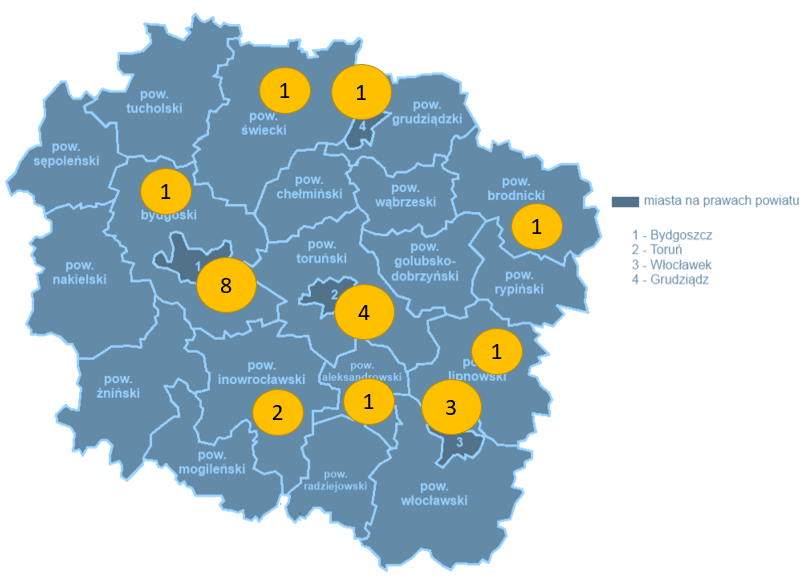 2
11
Liczba miejsc wykonywania tomografii komputerowejw podziale na powiaty
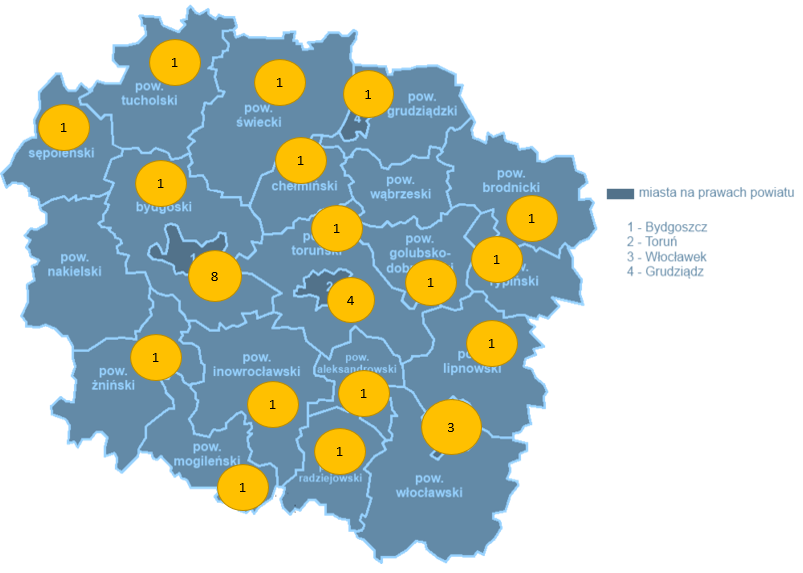 12
Liczba osób oczekujących w AOS (poradnie) i ASDK
117 %
LICZBA OSÓB SKREŚLONYCH Z POWODU WYKONANIA ŚWIADCZENIA W OKRESIE SPRAWOZDAWCZYM w AOS (poradnie) i ASDK
Podział umów w rodzaju leczenie szpitalne ze względu na sposób finansowania
26
% podział wartości ryczałtów PSZ zgodnie z poziomem zabezpieczenia
Ryczałt Szpitali Powiatowych (I stopnia zabezpieczenia) stanowi 20% wartości całego ryczałtu PSZ
27
KOS-BAR – kompleksowa opieka specjalistyczna nad świadczeniobiorcami leczonymi z powodu otyłości olbrzymiej - ZAŁOŻENIA:
objęcie świadczeniobiorców kompleksową opieką specjalistyczną w jednym ośrodku. 
Rekomendowany model opieki obejmuje diagnozę, nowoczesne leczenie bariatryczne, opiekę psychologa, dietetyka oraz rehabilitację leczniczą. 
Celem pracy wielospecjalistycznego zespołu jest przygotowanie pacjentów do leczenia chirurgicznego oraz nadzorowania prawidłowego i niepowikłanego procesu utraty masy ciała zarówno we wczesnym, jak i odległym okresie pooperacyjnym.
Wszystkie działania organizuje podmiot koordynujący. Odpowiada on za realizację świadczeń zgodnie ze standardami i warunkami określonymi w przepisach prawa, a także zgodnie z zasadami dobrej praktyki medycznej. 
Program pilotażowy jest realizowany od 1 stycznia 2022 roku. Przewidywany termin zakończenia pilotażu 30 czerwca 2024 rok.
Opieka nad pacjentem obejmuje okres do 18 miesięcy od dnia rozpoczęciarealizacji świadczenia opieki zdrowotnej.
REALIZATORZY PROGRAMU PILOTAŻOWEGO KOS-BAR W WOJEWÓDZTWIE KUJAWSKO-POMORSKIM
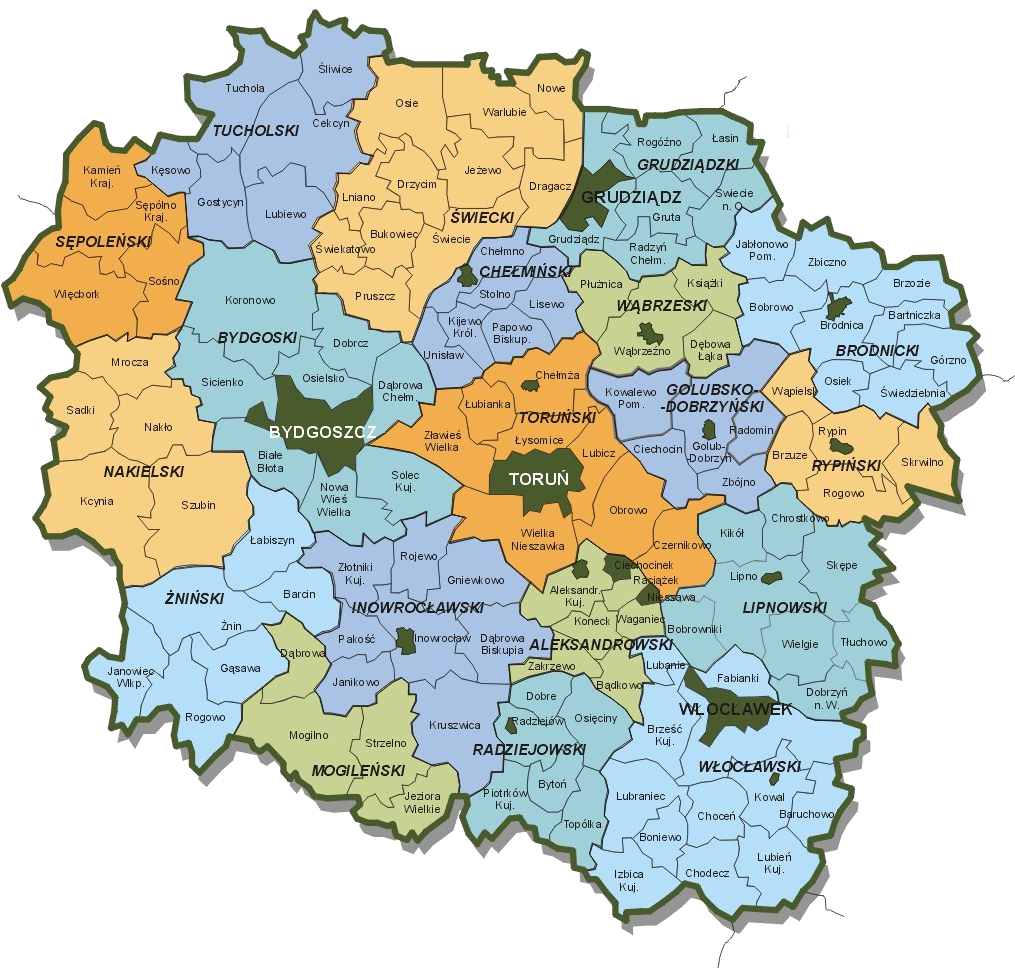 3
1
2
1. SZPITAL UNIWERSYTECKI NR 2 IM. DR JANA BIZIELA W BYDGOSZCZY
2. WOJEWÓDZKI SZPITAL ZESPOLONY IM. L. RYDYGIERA W TORUNIU
3. REGIONALNY SZPITAL SPECJALISTYCZNY IM. DR  WŁADYSŁAWA BIEGAŃSKIEGO W GRUDZIĄDZU
KOS-ZAWAŁ – Kompleksowa opieka po zawale mięśnia sercowego - ZAŁOŻENIA:
objęcie świadczeniobiorców po zawale serca kompleksową opieką specjalistyczną w zakresie:
Leczenia szpitalnego
Rehabilitacji leczniczej
Ambulatoryjnej opieki specjalistycznej
KOS-ZAWAŁ – Kompleksowa opieka po zawale mięśnia sercowego - REALIZATORZY:
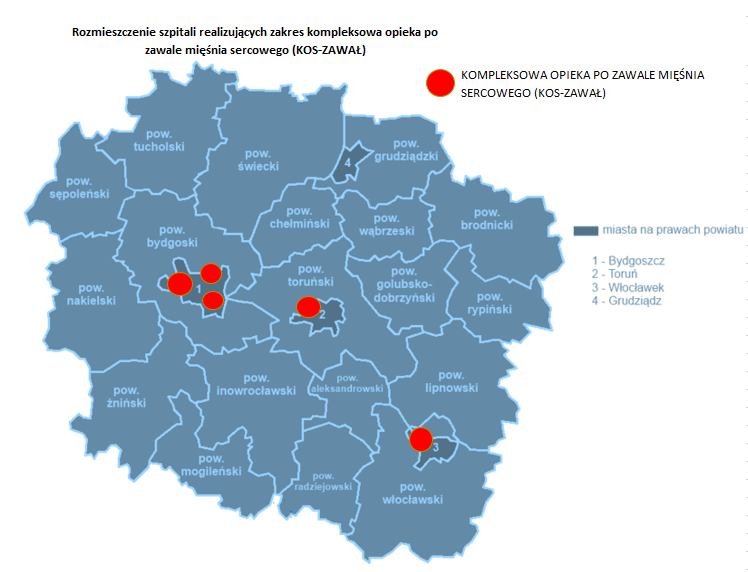 Szpital Uniwersytecki nr 1 im. dr. Antoniego Jurasza w Bydgoszczy
Szpital Uniwersytecki nr 2 im. dr Jana Biziela w Bydgoszczy
SPZOZ 10 Wojskowy Szpital Kliniczny z Polikliniką
SPZOZ Specjalistyczny Szpital Miejski im. M. Kopernika
Wojewódzki Szpital Specjalistyczny we Włocławku
Podział finansowania umów w rodzaju rehabilitacja lecznicza
32
Podział finansowania umów w rodzaju opieka paliatywna i hospicyjna
37
Podział finansowania umów w rodzaju świadczenia pielęgnacyjno-opiekuńcze
39
Podział finansowania umów w rodzaju opieka psychiatryczna i leczenie uzależnień
42
Ośrodki Wysokospecjalistycznej Całodobowej Opieki Psychiatrycznej - leczenie szpitalne
III poziom referencyjny
Poradnia
Oddział Dzienny Psychiatryczny dla Dzieci i Młodzieży – konsultacje psychiatryczne, pogłębiona diagnostyka, leczenie ambulatoryjne i dzienne
II poziom referencyjny
Ośrodek/Zespół Środowiskowej Opieki Psychologicznej i Psychoterapeutycznej  dla Dzieci i Młodzieży - interwencja, opieka środowiskowa (w tym koordynacja współpracy ze szkołą i placówkami socjalnymi), konsultacje psychologiczne, psychoterapia.
I poziom referencyjny
Struktura świadczeń opieki psychiatrycznej dla dzieci i młodzieży
OŚRODKI ŚRODOWISKOWEJ OPIEKI PSYCHOLOGICZNEJ I PSYCHOTERAPEUTYCZNEJ DLA DZIECI I MŁODZIEŻY - POZIOMY REFERENCYJNE
44
OŚRODKI ŚRODOWISKOWEJ OPIEKI PSYCHOLOGICZNEJ I PSYCHOTERAPEUTYCZNEJ DLA DZIECI I MŁODZIEŻY - I POZIOM REFERENCYJNY
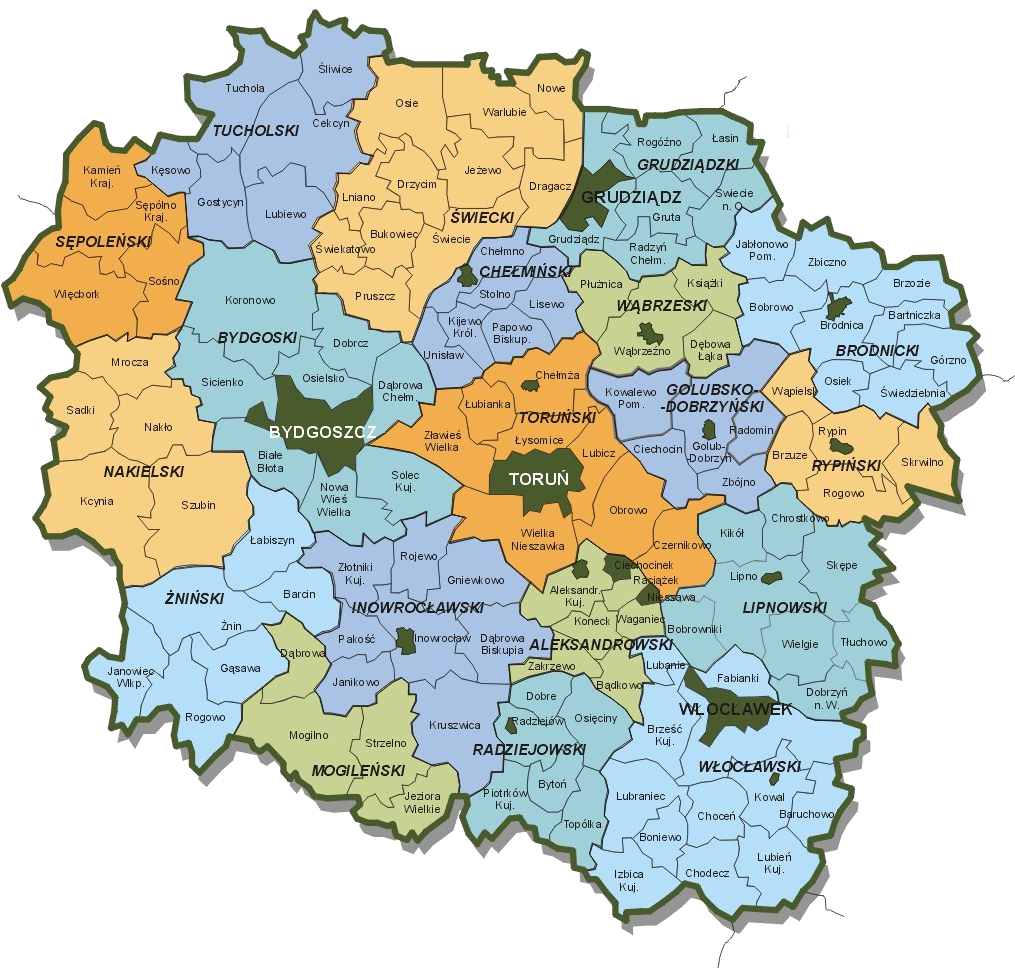 1
1
1
1
1
1
1
2
1
1
1
1
2
1
Umowy zawarte w latach 2020 - 2021
1
1
1
Umowy zawarte w 2023 roku
1
1
45
Ośrodki II i III poziomu referencyjnego dla dzieci i młodzieży
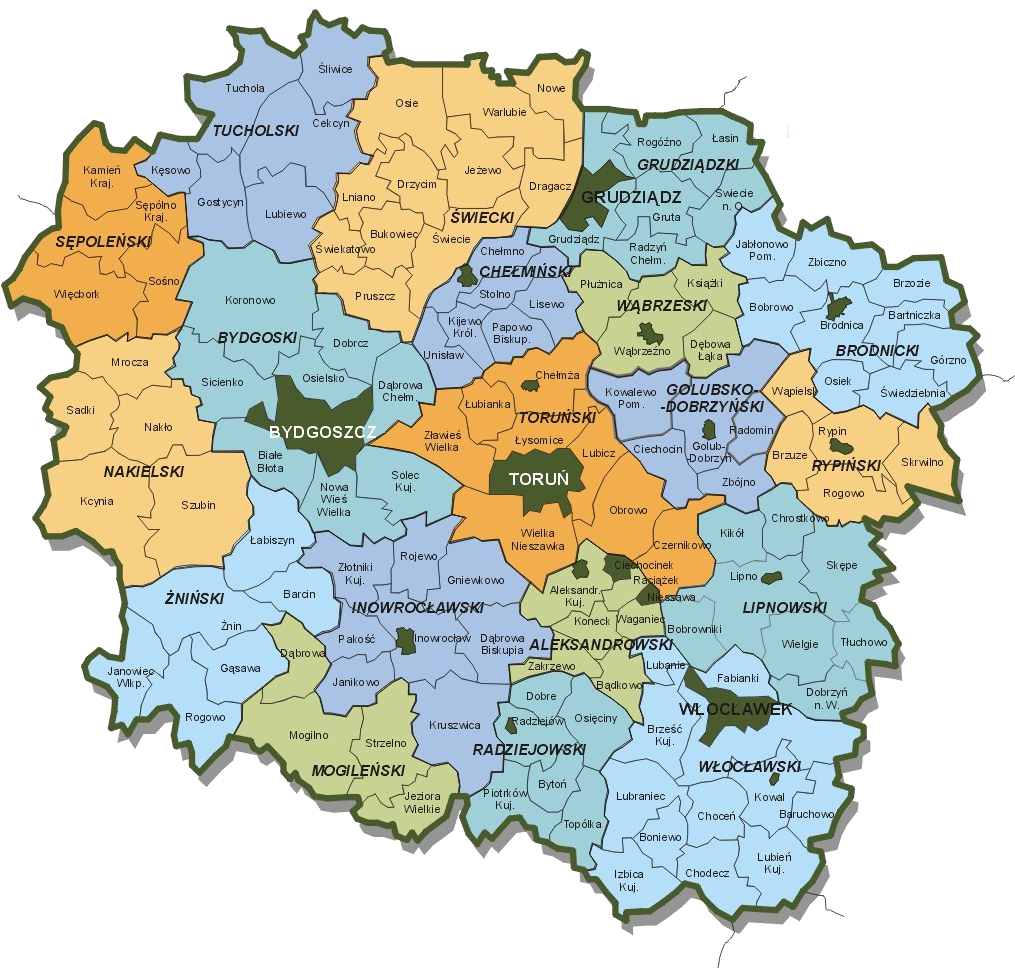 Poradnie zdrowia psychicznego dla dzieci i młodzieży
2
1
1
2
1
oddziały dzienne psychiatryczne dla dzieci i młodzieży
3
2
1
1
1
oddziały stacjonarne dla dzieci i młodzieży
1
46
Podział finansowania umów w rodzaju profilaktyczne programy zdrowotne
47
Podział finansowania umów w rodzaju leczenie stomatologiczne
48
Podział finansowania umów w rodzaju świadczenia zdrowotne kontraktowane odrębnie
52
Podział finansowania umów w rodzaju świadczenia zdrowotne kontraktowane odrębnie
53
Dziękuję